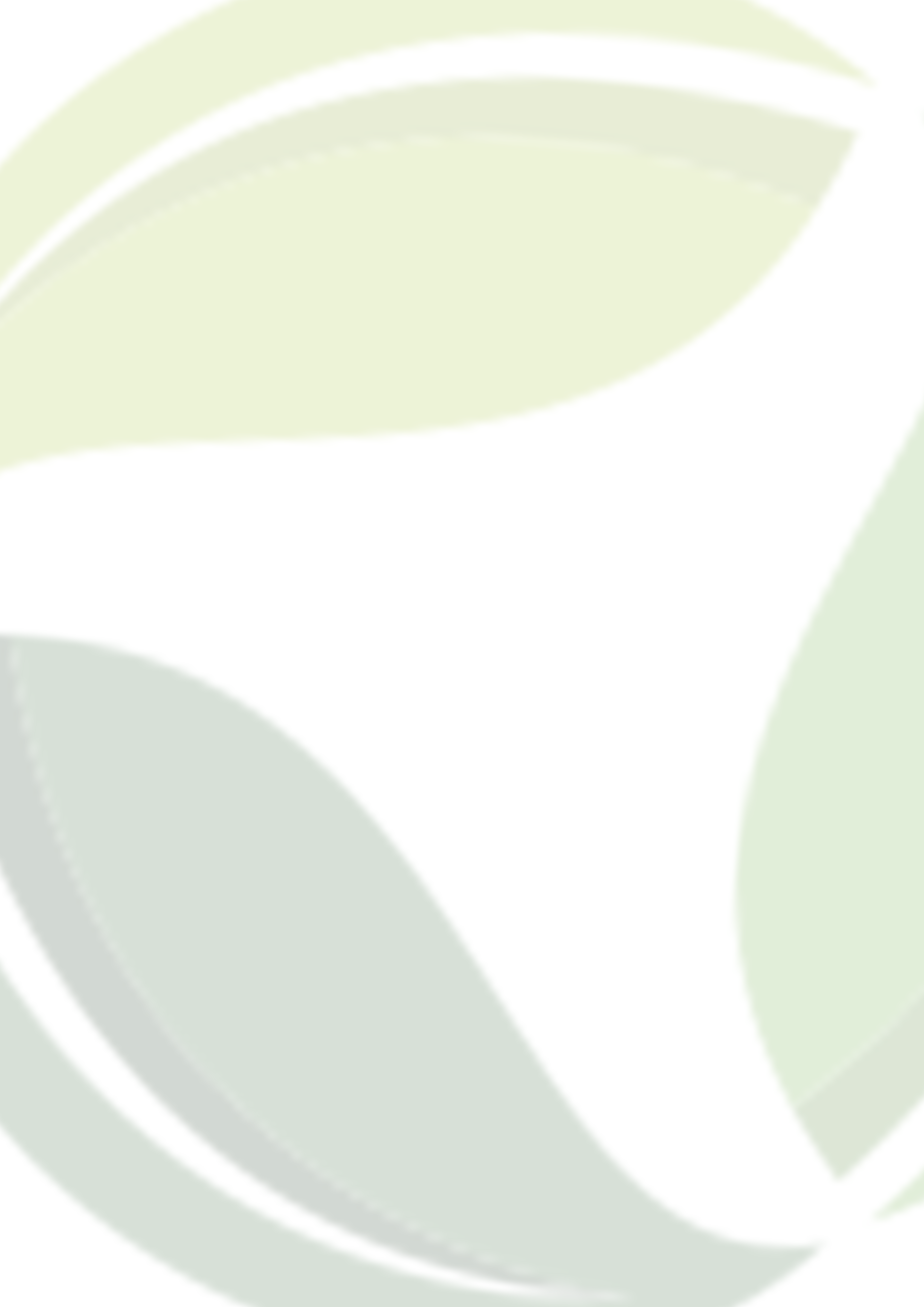 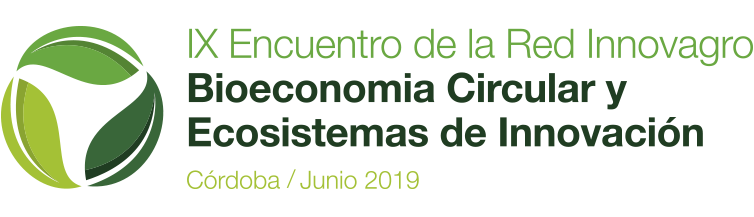 ceiA3
El Campus de Excelencia Internacional Agroalimentario (ceiA3), integrado por las Universidades de Almería, Cádiz, Córdoba, Huelva y Jaén, con el IFAPA y el CSIC como centros asociados, tiene el reconocimiento internacional como centro de referencia en agroalimentación. El campus cuenta con un órgano de gestión propio, el consorcio ceiA3, que tiene entre sus objetivos promover formación, transferencia, internacionalización e interconexión en el sector agroalimentario de los Investigadores adscritos al campus, y donde destaca la bioeconomía entre sus líneas estratégicas de especialización.
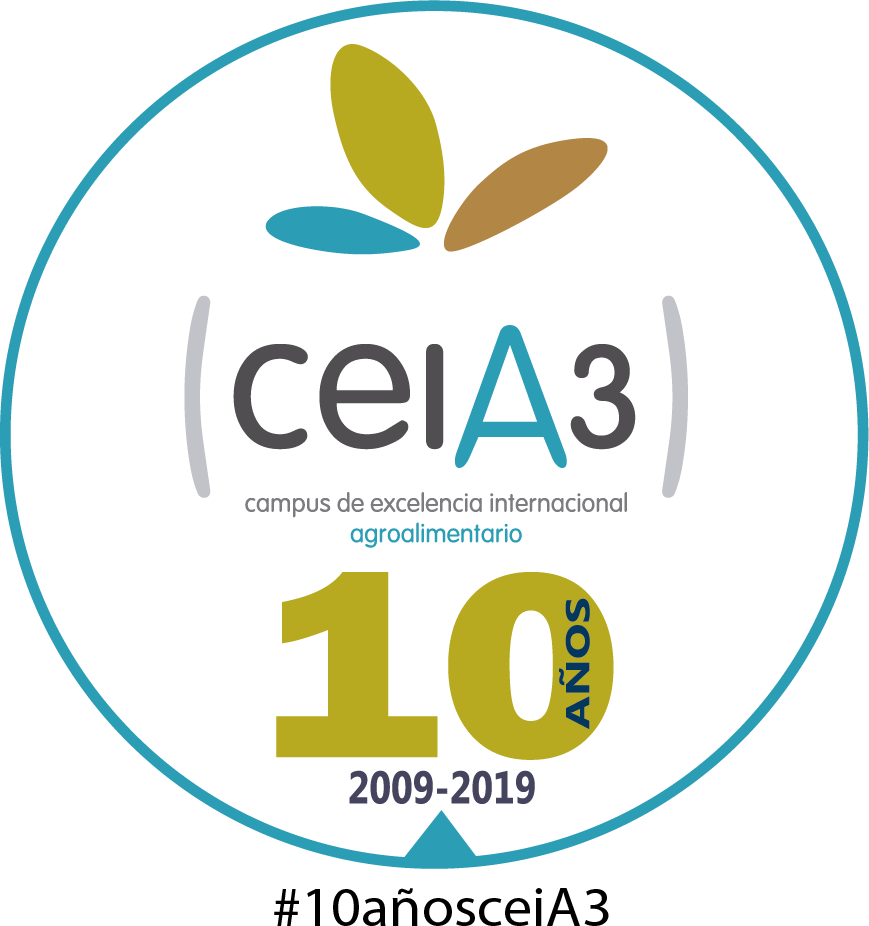 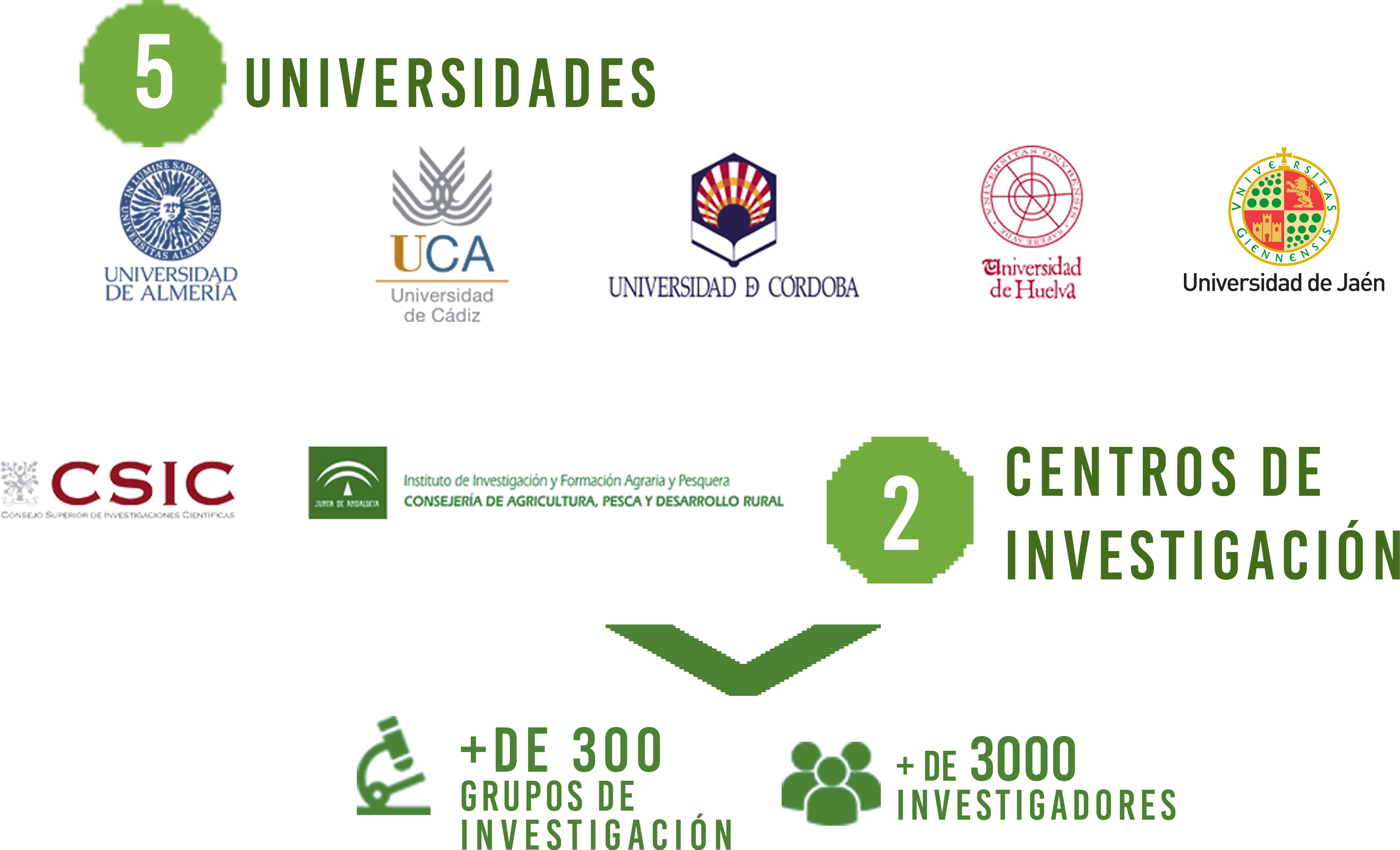 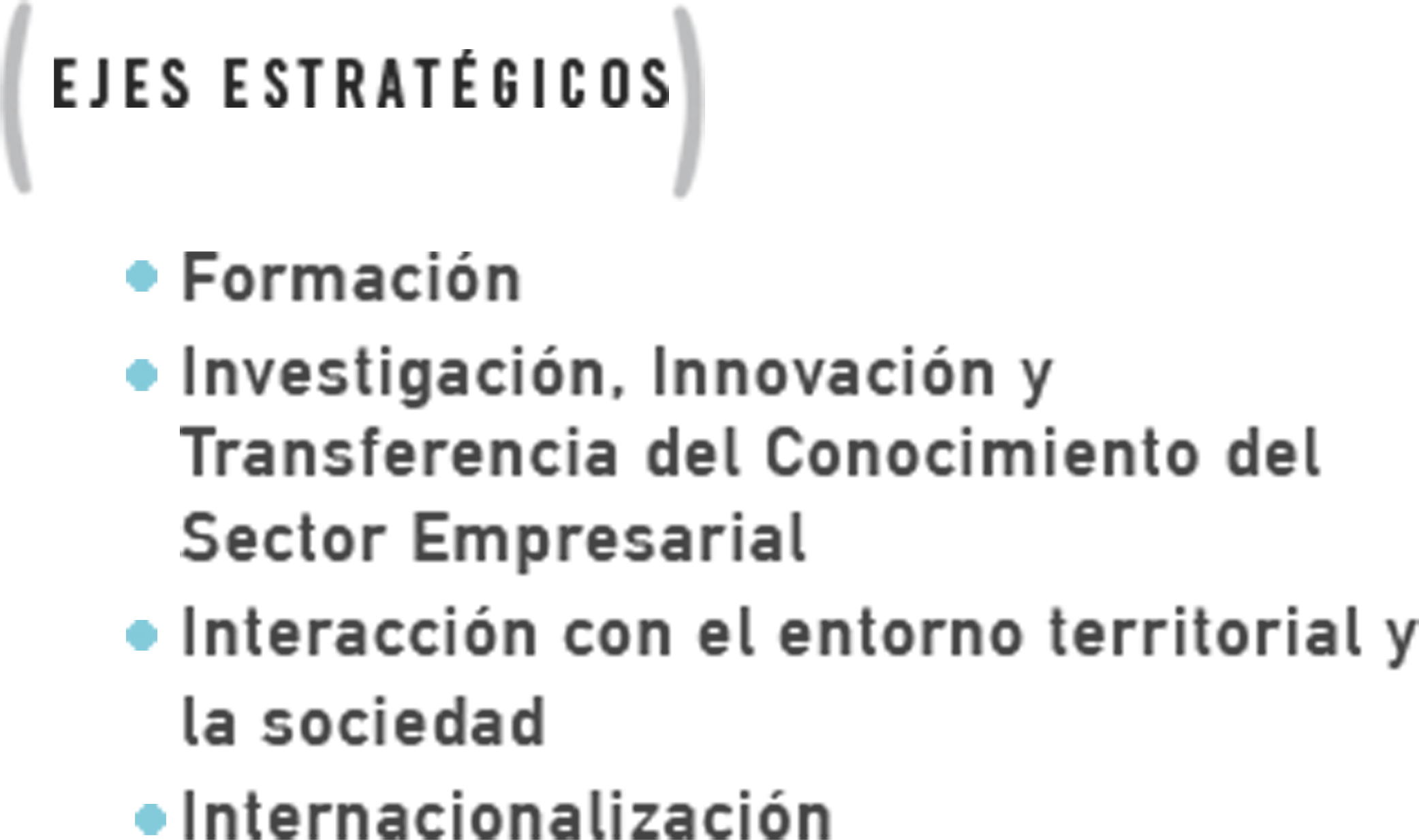 ceiA3 y la bioeconomía
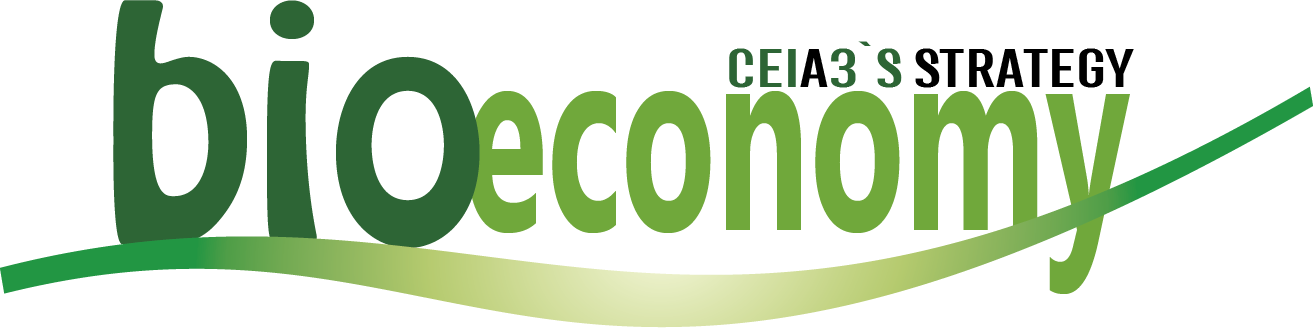 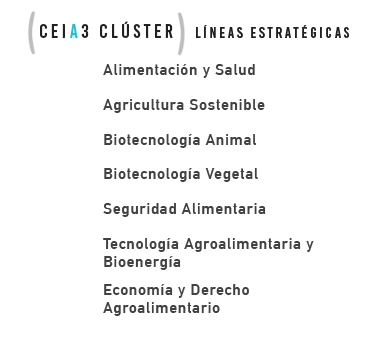 Participación Estrategia Andaluza Bioeconomía
Participación en Observatorio Nacional 
Estrategia Europea 
Oficina Bruselas
Grupos ceiA3 Bioeconomía
Interconexión Universidad y agentes sector
Participación proyectos:
GRUPOS OPERATIVOS
H2020: BLOOM
Pertenencia a Redes Internacionales (ERRIN, EUVRIN, Innovagro,..)-Focus Group eip-Agri
Organización de Seminarios, eventos 

Comunicación: Notas Prensa-RRSS-

Convocatorias de Ayudas:
Eventos ceia3
Oferta formativa:
Grados
Master
Doctorados.
Convocatorias Ayuda:
TN Courses
Docentes en Másteres Agroalimentarios
TFM en Empresas
A3bt
Doctores en Empresas
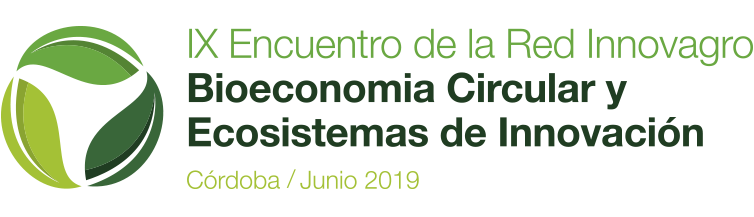 Proyectos e iniciativas
Formación y publicaciones
Las universidades del ceiA3 ofertan una amplia variedad de formación de Grado y Máster, contando con las siguientes titulaciones en el ámbito de la Bioeconomía:
Investigadores y universidades del ceiA3 han participado en numerosos proyectos nacionales e internacionales en el ámbito de la Bioeconomía que avalan el potencial del campus en la materia. A título de ejemplo se citan algunos de los proyectos vigentes que cuentan con la participación directa del consorcio ceiA3 junto con sus Grupos de Investigación:
GRADOS

MÁSTERES

PROGRAMAS DE
DOCTORADO
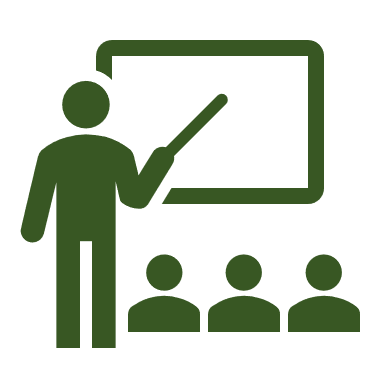 23

35

20
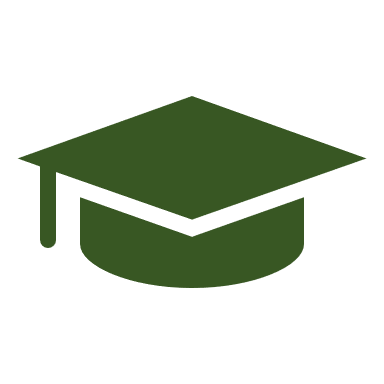 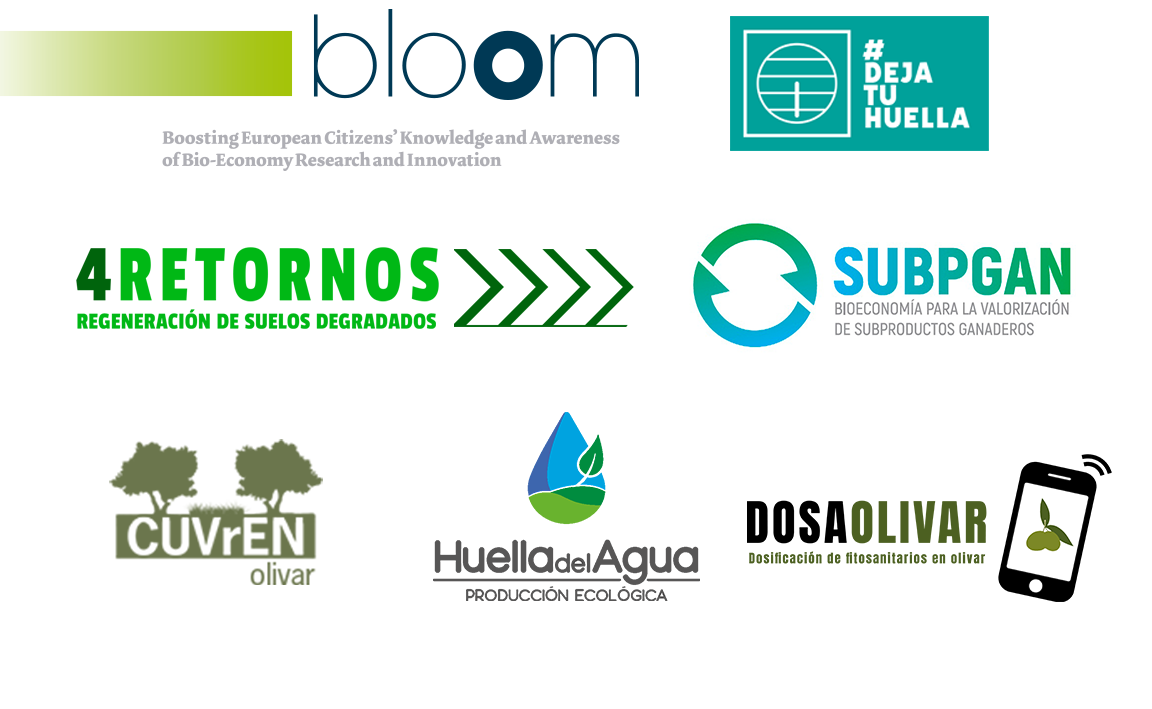 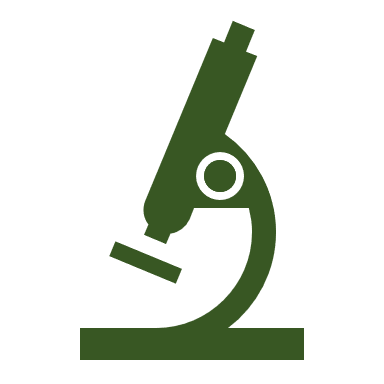 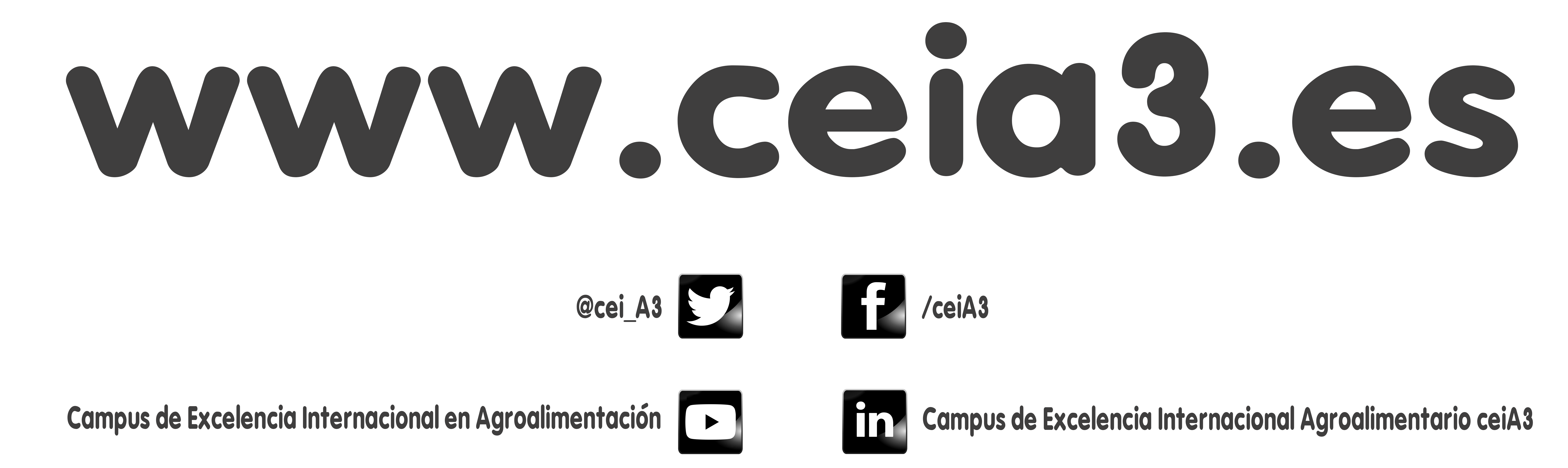 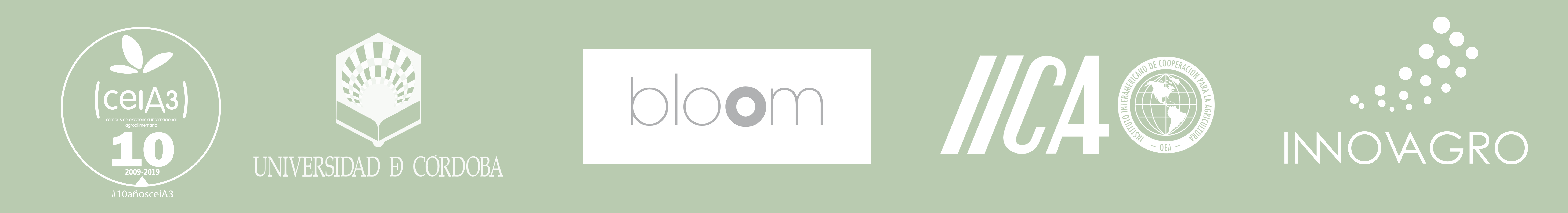